CPT417Visual Basic Programming
VB.Net Programming
VB.Net is a simple, modern, object-oriented computer programming language developed by Microsoft to combine the power of .NET Framework and the common language runtime with the productivity benefits that are the hallmark of Visual Basic.
Overview
Visual Basic .NET (VB.NET) is an object-oriented computer programming language implemented on the .NET Framework. Although it is an evolution of classic Visual Basic language, it is not backwards-compatible with VB6, and any code written in the old version does not compile under VB.NET.
Like all other .NET languages, VB.NET has complete support for object-oriented concepts. Everything in VB.NET is an object, including all of the primitive types (Short, Integer, Long, String, Boolean, etc.) and user-defined types, events, and even assemblies. All objects inherits from the base class Object.
VB.NET is implemented by Microsoft's .NET framework. Therefore, it has full access to all the libraries in the .Net Framework. It's also possible to run VB.NET programs on Mono, the open-source alternative to .NET, not only under Windows, but even Linux or Mac OSX.
Environment Setup
The .Net Framework
The .Net framework is a revolutionary platform that helps you to write the following types of applications:
Windows applications
Web applications
Web services
The .Net framework applications are multi-platform applications. The framework has been designed in such a way that it can be used from any of the following languages: Visual Basic, C#, C++, Jscript, and COBOL, etc.
.Net Framework Cont.
The .Net framework consists of an enormous library of codes used by the client languages like VB.Net. These languages use object-oriented methodology.
Following are some of the components of the .Net framework:
Common Language Runtime (CLR)
The .Net Framework Class Library
Common Language Specification
Common Type System
Metadata and Assemblies
Windows Forms
.Net Framework Cont.
ASP.Net and ASP.Net AJAX
ADO.Net
Windows Workflow Foundation (WF)
Windows Presentation Foundation
Windows Communication Foundation (WCF)
LINQ
Integrated Development Environment (IDE) For VB.Net
Microsoft provides the following development tools for VB.Net programming:
Visual Studio 2012 (VS)
Visual Basic 2012 Express (VBE)
Visual Web Developer
Using these tools, you can write all kinds of VB.Net programs from simple command-line applications to more complex applications. Visual Basic Express and Visual Web Developer Express edition are trimmed down versions of Visual Studio and has the same look and feel. They retain most features of Visual Studio.
VB.Net - Program Structure
Before we study basic building blocks of the VB.Net programming language, let us look a bare minimum VB.Net program structure so that we can take it as a reference in upcoming chapters.
VB.Net Hello World Example
A VB.Net program basically consists of the following parts:
Namespace declaration
A class or module
One or more procedures
Variables 
The Main procedure
Statements & Expressions
Comments
VB.Net Hello World Example cont.
Let us look at a simple code that would print the words "Hello World":
Imports System
Module Module1
   'This program will display Hello World 
   Sub Main()
      Console.WriteLine("Hello World")
      Console.ReadKey()
   End Sub
End Module
When the above code is compiled and executed, it produces the following result:
Hello, World!
VB.Net Hello World Example cont.
Let us look various parts of the above program:
The first line of the program Imports System is used to include the System namespace in the program. 
The next line has a Module declaration, the module Module1. VB.Net is completely object oriented, so every program must contain a module of a class that contains the data and procedures that your program uses. 
Classes or Modules generally would contain more than one procedure. Procedures contain the executable code, or in other words, they define the behavior of the class. A procedure could be any of the following:
VB.Net Hello World Example cont.
The next line( 'This program) will be ignored by the compiler and it has been put to add additional comments in the program. 
The next line defines the Main procedure, which is the entry point for all VB.Net programs. The Main procedure states what the module or class will do when executed.
The Main procedure specifies its behavior with the statement 
	Console.WriteLine("Hello World") 
WriteLine is a method of the Console class defined in the System namespace. This statement causes the message "Hello, World!" to be displayed on the screen. 
The last line Console.ReadKey() is for the VS.NET Users. This will prevent the screen from running and closing quickly when the program is launched from Visual Studio .NET.
Compile & Execute VB.Net Program:
Start Visual Studio.
On the menu bar, choose File, New, Project.
Choose Visual Basic from templates
Choose Console Application.
Specify a name and location for your project using the Browse button, and then choose the OK button.
The new project appears in Solution Explorer.
Write code in the Code Editor. 
Click the Start Debugging from Debug Menu or the F5 key to run the project. A Command Prompt window appears that contains the line Hello World.
VB.Net - Basic Syntax
VB.Net is an object-oriented programming language. In Object-Oriented Programming methodology, a program consists of various objects that interact with each other by means of actions. The actions that an object may take are called methods. Objects of the same kind are said to have the same type or, more often, are said to be in the same class.
When we consider a VB.Net program, it can be defined as a collection of objects that communicate via invoking each other's methods. 
Object - Objects have states and behaviors. Example: A dog has states - color, name, breed as well as behaviors - wagging, barking, eating, etc. An object is an instance of a class.
Class - A class can be defined as a template/blueprint that describes the behaviors/states that objects of its type support.
Methods - A method is basically a behavior. A class can contain many methods. It is in methods where the logics are written, data is manipulated and all the actions are executed.
Instance Variables - Each object has its unique set of instance variables. An object's state is created by the values assigned to these instance variables.
Identifiers
An identifier is a name used to identify a class, variable, function, or any other user-defined item. The basic rules for naming classes in VB.Net are as follows:
A name must begin with a letter that could be followed by a sequence of letters, digits (0 - 9) or underscore. The first character in an identifier cannot be a digit. 
It must not contain any embedded space or symbol like ? - +! @ # % ^ & * ( ) [ ] { } . ; : " ' / and \. However, an underscore ( _ ) can be used. 
It should not be a reserved keyword.
VB.Net Keywords
VB.Net Keywords
VB.Net - Data Types
Data types refer to an extensive system used for declaring variables or functions of different types. The type of a variable determines how much space it occupies in storage and how the bit pattern stored is interpreted.
Data Types Available in VB.Net
Data Types cont.
VB.Net - Variables
A variable is nothing but a name given to a storage area that our programs can manipulate. Each variable in VB.Net has a specific type, which determines the size and layout of the variable's memory; the range of values that can be stored within that memory; and the set of operations that can be applied to the variable.
We have already discussed various data types. The basic value types provided in VB.Net can be categorized as:
Variable Declaration in VB.Net
The Dim statement is used for variable declaration and storage allocation for one or more variables. The Dim statement is used at module, class, structure, procedure or block level. 
Syntax for variable declaration in VB.Net is:
[ < attributelist> ] [ accessmodifier ] [[ Shared ] [ Shadows ] | [ Static ]]
[ ReadOnly ] Dim [ WithEvents ] variablelist
Where,
attributelist is a list of attributes that apply to the variable. Optional. 
accessmodifier defines the access levels of the variables, it has values as - Public, Protected, Friend, Protected Friend and Private. Optional. 
Shared declares a shared variable, which is not associated with any specific instance of a class or structure, rather available to all the instances of the class or structure. Optional.
Variable Declaration in VB.Net cont.
Shadows indicate that the variable re-declares and hides an identically named element, or set of overloaded elements, in a base class. Optional. 
Static indicates that the variable will retain its value, even when the after termination of the procedure in which it is declared. Optional. 
ReadOnly means the variable can be read, but not written. Optional. 
WithEvents specifies that the variable is used to respond to events raised by the instance assigned to the variable. Optional. 
Variablelist provides the list of variables declared.
Variable Declaration in VB.Net cont.
Each variable in the variable list has the following syntax and parts:
variablename[ ( [ boundslist ] ) ] [ As [ New ] datatype ] [ = initializer ]
Where,
variablename: is the name of the variable
boundslist: optional. It provides list of bounds of each dimension of an array variable.
New: optional. It creates a new instance of the class when the Dim statement runs.
datatype: Required if Option Strict is On. It specifies the data type of the variable.
initializer: Optional if New is not specified. Expression that is evaluated and assigned to the variable when it is created.
Variable Declaration in VB.Net cont.
Some valid variable declarations along with their definition are shown here:
Dim StudentID As Integer
Dim StudentName As String
Dim Salary As Double
Dim count1, count2 As Integer
Dim status As Boolean
Dim exitButton As New System.Windows.Forms.Button
Dim lastTime, nextTime As Date
Variable Initialization in VB.Net
Variables are initialized (assigned a value) with an equal sign followed by a constant expression. The general form of initialization is:
variable_name = value;
for example,
Dim pi As Double
pi = 3.14159
You can initialize a variable at the time of declaration as follows:
Dim StudentID As Integer = 100
Dim StudentName As String = "Bill Smith"
VB.Net - Constants and Enumerations
The constants refer to fixed values that the program may not alter during its execution. These fixed values are also called literals.
Constants can be of any of the basic data types like an integer constant, a floating constant, a character constant, or a string literal. There are also enumeration constants as well.
The constants are treated just like regular variables except that their values cannot be modified after their definition.
An enumeration is a set of named integer constants.
Declaring Constants
In VB.Net, constants are declared using the Const statement. The Const statement is used at module, class, structure, procedure, or block level for use in place of literal values. 
The syntax for the Const statement is:
[ < attributelist> ] [ accessmodifier ] [ Shadows ] 
Const constantlist
Where,
attributelist: specifies the list of attributes applied to the constants; you can provide multiple attributes separated by commas. Optional. 
accessmodifier: specifies which code can access these constants. Optional. Values can be either of the: Public, Protected, Friend, Protected Friend, or Private.
Shadows: this makes the constant hide a programming element of identical name in a base class. Optional.
Constantlist: gives the list of names of constants declared. Required.
Declaring Constants cont.
Where, each constant name has the following syntax and parts:
constantname [ As datatype ] = initializer
constantname: specifies the name of the constant
datatype: specifies the data type of the constant
initializer: specifies the value assigned to the constant
For example,
'The following statements declare constants.'
Const maxval As Long = 4999
Public Const message As String = "HELLO" 
Private Const piValue As Double = 3.1415
Print and Display Constants in VB.Net
VB.Net provides the following print and display constants:
Declaring Enumerations
An enumerated type is declared using the Enum statement. The Enum statement declares an enumeration and defines the values of its members. The Enum statement can be used at the module, class, structure, procedure, or block level. 
The syntax for the Enum statement is as follows:
[ < attributelist > ] [ accessmodifier ]  [ Shadows ] 
Enum enumerationname [ As datatype ] 
   memberlist
End Enum
Declaring Enumerations cont.
Where,
attributelist: refers to the list of attributes applied to the variable. Optional.
asscessmodifier: specifies which code can access these enumerations. Optional. Values can be either of the: Public, Protected, Friend or Private.
Shadows: this makes the enumeration hide a programming element of identical name in a base class. Optional.
enumerationname: name of the enumeration. Required
datatype: specifies the data type of the enumeration and all its members.
memberlist: specifies the list of member constants being declared in this statement. Required.
Declaring Enumerations cont.
For example,
Enum Colors
   red = 1
   orange = 2
   yellow = 3
   green = 4
   azure = 5
   blue = 6
   violet = 7
End Enum
Each member in the memberlist has the following syntax and parts: 
[< attribute list>] member name [ = initializer ]
Where,
name: specifies the name of the member. Required.
initializer: value assigned to the enumeration member. Optional.
VB.Net - Statements
A statement is a complete instruction in Visual Basic programs. It may contain keywords, operators, variables, literal values, constants and expressions. 
Statements could be categorized as:
Declaration statements - these are the statements where you name a variable, constant, or procedure, and can also specify a data type.
Executable statements - these are the statements, which initiate actions. These statements can call a method or function, loop or branch through blocks of code or assign values or expression to a variable or constant. In the last case, it is called an Assignment statement.
Declaration Statements
The declaration statements are used to name and define procedures, variables, properties, arrays, and constants. When you declare a programming element, you can also define its data type, access level, and scope.
The programming elements you may declare include variables, constants, enumerations, classes, structures, modules, interfaces, procedures, procedure parameters, function returns, external procedure references, operators, properties, events, and delegates.
Declaration Statements cont.
Declaration Statements cont.
Declaration Statements cont.
Declaration Statements cont.
Executable Statements
An executable statement performs an action. Statements calling a procedure, branching to another place in the code, looping through several statements, or evaluating an expression are executable statements. An assignment statement is a special case of an executable statement.
VB.Net - Operators
An operator is a symbol that tells the compiler to perform specific mathematical or logical manipulations. VB.Net is rich in built-in operators and provides following types of commonly used operators:
Arithmetic Operators
Comparison Operators
Logical/Bitwise Operators
Bit Shift Operators
Assignment Operators
Miscellaneous Operators
Arithmetic Operators
Following table shows all the arithmetic operators supported by VB.Net. Assume variable A holds 2 and variable B holds 7, then:
Comparison Operators
Following table shows all the comparison operators supported by VB.Net. Assume variable A holds 10 and variable B holds 20, then:
Comparison Operators cont.
Apart from the above, VB.Net provides three more comparison operators
Is Operator - It compares two object reference variables and determines if two object references refer to the same object without performing value comparisons. If object1 and object2 both refer to the exact same object instance, result is True; otherwise, result is False.
IsNot Operator - It also compares two object reference variables and determines if two object references refer to different objects. If object1 and object2 both refer to the exact same object instance, result is False; otherwise, result is True.
Like Operator - It compares a string against a pattern.
Logical/Bitwise Operators
Following table shows all the logical operators supported by VB.Net. Assume variable A holds Boolean value True and variable B holds Boolean value False, then:
Bit Shift Operators
We have already discussed the bitwise operators. The bit shift operators perform the shift operations on binary values. Before coming into the bit shift operators, let us understand the bit operations. 
Bitwise operators work on bits and perform bit-by-bit operations. The truth tables for &, |, and ^ are as follows:
Assignment Operators
There are following assignment operators supported by VB.Net:
Miscellaneous Operators
There are few other important operators supported by VB.Net.
Operators Precedence in VB.Net
Operator precedence determines the grouping of terms in an expression. This affects how an expression is evaluated. Certain operators have higher precedence than others; for example, the multiplication operator has higher precedence than the addition operator:
For example, x = 7 + 3 * 2; here, x is assigned 13, not 20 because operator * has higher precedence than +, so it first gets multiplied with 3*2 and then adds into 7.
Here, operators with the highest precedence appear at the top of the table, those with the lowest appear at the bottom. Within an expression, higher precedence operators will be evaluated first.
Operators Precedence cont.
VB.Net - Decision Making
Decision making structures require that the programmer specify one or more conditions to be evaluated or tested by the program, along with a statement or statements to be executed if the condition is determined to be true, and optionally, other statements to be executed if the condition is determined to be false.
Following is the general form of a typical decision making structure found in most of the programming languages:
Decision Making cont.
Decision Making cont.
VB.Net provides the following types of decision making statements.
If...Then Statement
It is the simplest form of control statement, frequently used in decision making and changing the control flow of the program execution. Syntax for if-then statement is:
If condition Then 
[Statement(s)]
End If
Where, condition is a Boolean or relational condition and Statement(s) is a simple or compound statement. Example of an If-Then statement is:
If (a <= 20) Then
   c= c+1
End If
If the condition evaluates to true, then the block of code inside the If statement will be executed. If condition evaluates to false, then the first set of code after the end of the If statement (after the closing End If) will be executed.
If...Then Statement cont.
Flow Diagram:
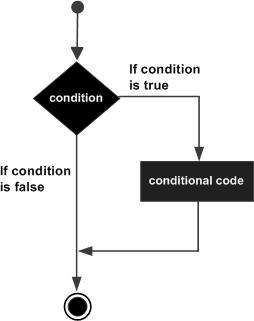 If...Then...Else Statement
An If statement can be followed by an optional Else statement, which executes when the Boolean expression is false.
Syntax:
The syntax of an If...Then... Else statement in VB.Net is as follows:
If(boolean_expression)Then
   'statement(s) will execute if the Boolean expression is true 
Else
  'statement(s) will execute if the Boolean expression is false 
End If
If the Boolean expression evaluates to true, then the if block of code will be executed, otherwise else block of code will be executed.
If...Then...Else Statement cont.
Flow Diagram:
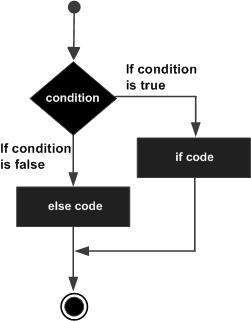 The If...Else If...Else Statement
An If statement can be followed by an optional Else if...Else statement, which is very useful to test various conditions using single If...Else If statement.
When using If... Else If... Else statements, there are few points to keep in mind.
An If can have zero or one Else's and it must come after an Else If's.
An If can have zero to many Else If's and they must come before the Else.
Once an Else if succeeds, none of the remaining Else If's or Else's will be tested.
The If...Else If...Else Statement cont.
Syntax:
The syntax of an if...else if...else statement in VB.Net is as follows:
If(boolean_expression 1)Then
   ' Executes when the boolean expression 1 is true 
ElseIf( boolean_expression 2)Then
   ' Executes when the boolean expression 2 is true 
ElseIf( boolean_expression 3)Then
   ' Executes when the boolean expression 3 is true 
Else 
   ' executes when the none of the above condition is true 
End If
Nested If Statements
It is always legal in VB.Net to nest If-Then-Else statements, which means you can use one If or ElseIf statement inside another If ElseIf statement(s).
Syntax:
The syntax for a nested If statement is as follows:
If( boolean_expression 1)Then
   'Executes when the boolean expression 1 is true 
   If(boolean_expression 2)Then
         'Executes when the boolean expression 2 is true 
   End If
End If
You can nest ElseIf...Else in the similar way as you have nested If statement.
Select Case Statement
A Select Case statement allows a variable to be tested for equality against a list of values. Each value is called a case, and the variable being switched on is checked for each select case.
Syntax:
The syntax for a Select Case statement in VB.Net is as follows:
Select [ Case ] expression
    [ Case expressionlist
        [ statements ] ]
    [ Case Else
        [ elsestatements ] ]
End Select
Select Case Statement cont.
Where,
expression: is an expression that must evaluate to any of the elementary data type in VB.Net, i.e., Boolean, Byte, Char, Date, Double, Decimal, Integer, Long, Object, SByte, Short, Single, String, UInteger, ULong, and UShort. 
expressionlist: List of expression clauses representing match values for expression. Multiple expression clauses are separated by commas.
statements: statements following Case that run if the select expression matches any clause in expressionlist.
elsestatements: statements following Case Else that run if the select expression does not match any clause in the expressionlist of any of the Case statements.
Select Case Statement cont.
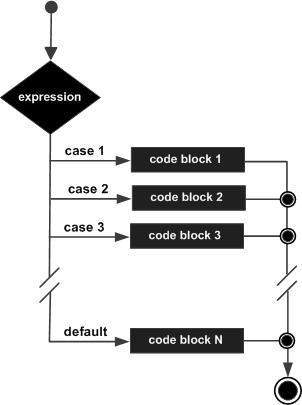 Flow Diagram:
Select Case Statement Example.
Module decisions
   Sub Main()
      'local variable definition
      Dim grade As Char
      grade = "B"
      Select grade
          Case "A"
              Console.WriteLine("Excellent!")
          Case "B", "C"
              Console.WriteLine("Well done")
          Case "D"
              Console.WriteLine("You passed")
          Case "F"
              Console.WriteLine("Better try again")
          Case Else
              Console.WriteLine("Invalid grade")
      End Select
      Console.WriteLine("Your grade is  {0}", grade)
      Console.ReadLine()
  End Sub
End Module
VB.Net – Loops
There may be a situation when you need to execute a block of code several number of times. In general, statements are executed sequentially: The first statement in a function is executed first, followed by the second, and so on.
Programming languages provide various control structures that allow for more complicated execution paths.
A loop statement allows us to execute a statement or group of statements multiple times and following is the general form of a loop statement in most of the programming languages:
Loops cont.
Loops cont.
VB.Net provides following types of loops to handle looping requirements
Do Loop
It repeats the enclosed block of statements while a Boolean condition is True or until the condition becomes True. It could be terminated at any time with the Exit Do statement.
The syntax for this loop construct is:
Do { While | Until } condition
    [ statements ]
    [ Continue Do ]
    [ statements ]
    [ Exit Do ]
    [ statements ]
Loop
Do Loop cont.
-or-
Do
    [ statements ]
    [ Continue Do ]
    [ statements ]
    [ Exit Do ]
    [ statements ]
Loop { While | Until } condition

Flow Diagram:
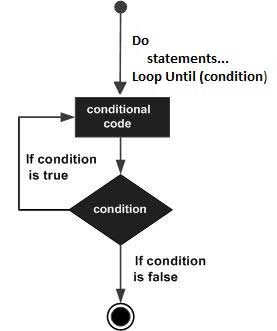 Next Loop
It repeats a group of statements a specified number of times and a loop index counts the number of loop iterations as the loop executes.
The syntax for this loop construct is:
For counter [ As datatype ] = start To end [ Step step ]
    [ statements ]
    [ Continue For ]
    [ statements ]
    [ Exit For ]
    [ statements ]
Next [ counter ]
Next Loop cont.
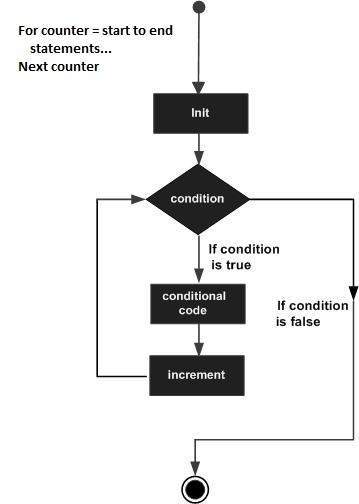 Flow Diagram:
Next Loop
It repeats a group of statements for each element in a collection. This loop is used for accessing and manipulating all elements in an array or a VB.Net collection. 
The syntax for this loop construct is:
For Each element [ As datatype ] In group
    [ statements ]
    [ Continue For ]
    [ statements ]
    [ Exit For ]
    [ statements ]
Next [ element ]
While... End While Loop
It executes a series of statements as long as a given condition is True.
The syntax for this loop construct is:
While condition
    [ statements ]
    [ Continue While ]
    [ statements ]
    [ Exit While ]
    [ statements ]
End While
Here, statement(s) may be a single statement or a block of statements. The condition may be any expression, and true is logical true. The loop iterates while the condition is true.
When the condition becomes false, program control passes to the line immediately following the loop.
While... End While Loop cont.
Flow Diagram:
Here, key point of the While loop is that the loop might not ever run. When the condition is tested and the result is false, the loop body will be skipped and the first statement after the while loop will be executed.
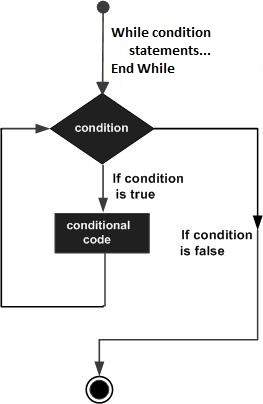 Nested Loops
VB.Net allows using one loop inside another loop. Following section shows few examples to illustrate the concept.
Syntax:
The syntax for a nested For loop statement in VB.Net is as follows:
For counter1 [ As datatype1 ] = start1 To end1 [ Step step1 ]
    For counter2 [ As datatype2 ] = start2 To end2 [ Step step2 ]
    ...
    Next [ counter2 ]
Next [ counter 1]
Nested Loops cont.
The syntax for a nested While loop statement in VB.Net is as follows:
While condition1
    While condition2
    ...
    End While
End While
The syntax for a nested Do...While loop statement in VB.Net is as follows:
Do { While | Until } condition1
    Do { While | Until } condition2
    ...
    Loop
Loop
A final note on loop nesting is that you can put any type of loop inside of any other type of loop.
Loop Control Statements:
Loop control statements change execution from its normal sequence. When execution leaves a scope, all automatic objects that were created in that scope are destroyed.
VB.Net provides the following control statements. Click the following links to check their details.
VB.Net – Strings
In VB.Net, you can use strings as array of characters, however, more common practice is to use the String keyword to declare a string variable. The string keyword is an alias for the System.String class.
Creating a String Object
You can create string object using one of the following methods:
By assigning a string literal to a String variable
By using a String class constructor
By using the string concatenation operator (+)
By retrieving a property or calling a method that returns a string
By calling a formatting method to convert a value or object to its string representation
Strings Cont.
The following example demonstrates this:
Module strings
   Sub Main()
      Dim fname, lname, fullname, greetings As String
      fname = "Rowan"
      lname = "Atkinson"
      fullname = fname + " " + lname
      Console.WriteLine("Full Name: {0}", fullname)
 
     'by using string constructor
      Dim letters As Char() = {"H", "e", "l", "l", "o"}
      greetings = New String(letters)
      Console.WriteLine("Greetings: {0}", greetings)
Strings Cont.
'methods returning String
      Dim sarray() As String = {"Hello", "From", “CPT417", “Class"}
      Dim message As String = String.Join(" ", sarray)
      Console.WriteLine("Message: {0}", message)
 
      'formatting method to convert a value 
      Dim waiting As DateTime = New DateTime(2012, 12, 12, 17, 58, 1)
      Dim chat As String = String.Format("Message sent at {0:t} on {0:D}", waiting)
      Console.WriteLine("Message: {0}", chat)
      Console.ReadLine()
   End Sub
End Module
Strings Cont.
When the above code is compiled and executed, it produces the following result:
Full Name: Rowan Atkinson
Greetings: Hello
Message: Hello From CPT417 Class
Message: Message sent at 5:58 PM on Wednesday, December 12, 2012
Properties of the String Class
The String class has the following two properties:
VB.Net – Arrays
An array stores a fixed-size sequential collection of elements of the same type. An array is used to store a collection of data, but it is often more useful to think of an array as a collection of variables of the same type.
All arrays consist of contiguous memory locations. The lowest address corresponds to the first element and the highest address to the last element.
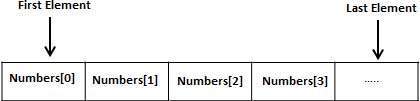 Creating Arrays in VB.Net
To declare an array in VB.Net, you use the Dim statement. For example,
Dim intData(30)	  ' an array of 31 elements
Dim strData(20) As String	' an array of 21 strings
Dim twoDarray(10, 20) As Integer	'a two dimensional array of integers
Dim ranges(10, 100)	 'a two dimensional array
You can also initialize the array elements while declaring the array. For example,
Dim intData() As Integer = {12, 16, 20, 24, 28, 32}
Dim names() As String = {"Karthik", "Sandhya", _
"Shivangi", "Ashwitha", "Somnath"}
Dim miscData() As Object = {"Hello World", 12d, 16ui, "A"c}
Arrays Example
The elements in an array can be stored and accessed by using the index of the array. The following program demonstrates this:
Module arrayApl
   Sub Main()
      Dim n(10) As Integer  ' n is an array of 11 integers '
      Dim i, j As Integer
      ' initialize elements of array n '         
      For i = 0 To 10
          n(i) = i + 100 ' set element at location i to i + 100 
      Next i
      ' output each array element's value '
      For j = 0 To 10
          Console.WriteLine("Element({0}) = {1}", j, n(j))
      Next j
      Console.ReadKey()
   End Sub
End Module
Arrays Example Cont.
When the above code is compiled and executed, it produces the following result:
Element(0) = 100
Element(1) = 101
Element(2) = 102
Element(3) = 103
Element(4) = 104
Element(5) = 105
Element(6) = 106
Element(7) = 107
Element(8) = 108
Element(9) = 109
Element(10) = 110
VB.Net – Functions
A procedure is a group of statements that together perform a task when called. After the procedure is executed, the control returns to the statement calling the procedure. VB.Net has two types of procedures:
Functions 
Sub procedures or Subs
Functions return a value, whereas Subs do not return a value.
Defining a Function
The Function statement is used to declare the name, parameter and the body of a function. The syntax for the Function statement is:
[Modifiers] Function FunctionName [(ParameterList)] As ReturnType
    [Statements]
End Function
Where,
Modifiers: specify the access level of the function; possible values are: Public, Private, Protected, Friend, Protected Friend and information regarding overloading, overriding, sharing, and shadowing.
FunctionName: indicates the name of the function
ParameterList: specifies the list of the parameters
ReturnType: specifies the data type of the variable the function returns
Functions - Example
Following code snippet shows a function FindMax that takes two integer values and returns the larger of the two. 
Function FindMax(ByVal num1 As Integer, ByVal num2 As Integer) As Integer
   ' local variable declaration */
   Dim result As Integer
   If (num1 > num2) Then
       result = num1
   Else
       result = num2
   End If
   FindMax = result
End Function
VB.Net - Sub Procedures
As we mentioned in the previous chapter, Sub procedures are procedures that do not return any value. We have been using the Sub procedure Main in all our examples. We have been writing console applications so far in these lecture. When these applications start, the control goes to the Main Sub procedure, and it in turn, runs any other statements constituting the body of the program.
Defining Sub Procedures
The Sub statement is used to declare the name, parameter and the body of a sub procedure. The syntax for the Sub statement is:
[Modifiers] Sub SubName [(ParameterList)] 
    [Statements]
End Sub
Where,
Modifiers: specify the access level of the procedure; possible values are: Public, Private, Protected, Friend, Protected Friend and information regarding overloading, overriding, sharing, and shadowing.
SubName: indicates the name of the Sub
ParameterList: specifies the list of the parameters
Sub Procedures - Example
The following example demonstrates a Sub procedure CalculatePay that takes two parameters hours and wages and displays the total pay of an employee:
Sub Procedures – Example Cont.
Module mysub
   Sub CalculatePay(ByRef hours As Double, ByRef wage As Decimal)
      'local variable declaration
      Dim pay As Double
      pay = hours * wage
      Console.WriteLine("Total Pay: {0:C}", pay)
   End Sub
   Sub Main()
      'calling the CalculatePay Sub Procedure
      CalculatePay(25, 10)
      CalculatePay(40, 20)
      CalculatePay(30, 27.5)
      Console.ReadLine()
   End Sub
End Module
When the above code is compiled and executed, it produces the following result:
Total Pay: N250.00
Total Pay: N800.00
Total Pay: N825.00
VB.Net - Classes & Objects
When you define a class, you define a blueprint for a data type. This doesn't actually define any data, but it does define what the class name means, that is, what an object of the class will consist of and what operations can be performed on such an object. 
Objects are instances of a class. The methods and variables that constitute a class are called members of the class.
Class Definition
A class definition starts with the keyword Class followed by the class name; and the class body, ended by the End Class statement. Following is the general form of a class definition:
[ <attributelist> ] [ accessmodifier ] [ Shadows ] [ MustInherit | NotInheritable ] [ Partial ] _
Class name [ ( Of typelist ) ]
    [ Inherits classname ]
    [ Implements interfacenames ]
    [ statements ]
End Class
Class Definition Cont.
Where,
attributelist is a list of attributes that apply to the class. Optional. 
accessmodifier defines the access levels of the class, it has values as - Public, Protected, Friend, Protected Friend and Private. Optional. 
Shadows indicate that the variable re-declares and hides an identically named element, or set of overloaded elements, in a base class. Optional. 
MustInherit specifies that the class can be used only as a base class and that you cannot create an object directly from it, i.e., an abstract class. Optional.
NotInheritable specifies that the class cannot be used as a base class.
Partial indicates a partial definition of the class.
Inherits specifies the base class it is inheriting from.
Implements specifies the interfaces the class is inheriting from.
Inheritance
One of the most important concepts in object-oriented programming is that of inheritance. Inheritance allows us to define a class in terms of another class which makes it easier to create and maintain an application. This also provides an opportunity to reuse the code functionality and fast implementation time.
When creating a class, instead of writing completely new data members and member functions, the programmer can designate that the new class should inherit the members of an existing class. This existing class is called the base class, and the new class is referred to as the derived class.
VB.Net - Exception Handling
An exception is a problem that arises during the execution of a program. An exception is a response to an exceptional circumstance that arises while a program is running, such as an attempt to divide by zero.
Exceptions provide a way to transfer control from one part of a program to another. VB.Net exception handling is built upon four keywords: Try, Catch, Finally and Throw.
Exception Handling cont.
Try: A Try block identifies a block of code for which particular exceptions will be activated. It's followed by one or more Catch blocks.
Catch: A program catches an exception with an exception handler at the place in a program where you want to handle the problem. The Catch keyword indicates the catching of an exception.
Finally: The Finally block is used to execute a given set of statements, whether an exception is thrown or not thrown. For example, if you open a file, it must be closed whether an exception is raised or not. 
Throw: A program throws an exception when a problem shows up. This is done using a Throw keyword.
Exception Handling, Syntax
Assuming a block will raise an exception, a method catches an exception using a combination of the Try and Catch keywords. A Try/Catch block is placed around the code that might generate an exception. Code within a Try/Catch block is referred to as protected code, and the syntax for using Try/Catch looks like the following:
Try
    [ tryStatements ]
    [ Exit Try ]
[ Catch [ exception [ As type ] ] [ When expression ]
    [ catchStatements ]
    [ Exit Try ] ]
[ Catch ... ]
[ Finally
    [ finallyStatements ] ]
End Try
Exception Handling, Example
Module exceptionProg
   Sub division(ByVal num1 As Integer, ByVal num2 As Integer)
      Dim result As Integer
      Try
          result = num1 \ num2
      Catch e As DivideByZeroException
          Console.WriteLine("Exception caught: {0}", e)
      Finally
          Console.WriteLine("Result: {0}", result)
      End Try
   End Sub
   Sub Main()
      division(25, 0)
      Console.ReadKey()
  End Sub
End Module
Exception Handling cont.
When the above code is compiled and executed, it produces the following result:
Exception caught: System.DivideByZeroException: Attempted to divide by zero. 
at ...
Result: 0
VB.Net - Basic Controls
An object is a type of user interface element you create on a Visual Basic form by using a toolbox control. In fact, in Visual Basic, the form itself is an object. Every Visual Basic control consists of three important elements: 
Properties which describe the object, 
Methods cause an object to do something and 
Events are what happens when an object does something.
Control Properties
All the Visual Basic Objects can be moved, resized or customized by setting their properties. A property is a value or characteristic held by a Visual Basic object, such as Caption or Fore Color. 
Properties can be set at design time by using the Properties window or at run time by using statements in the program code.
Object. Property = Value
Where
Object is the name of the object you're customizing.
Property is the characteristic you want to change.
Value is the new property setting.
Control Properties Example
For example,
Form1.Caption = "Hello"
You can set any of the form properties using Properties Window. Most of the properties can be set or read during application execution. You can refer to Microsoft documentation for a complete list of properties associated with different controls and restrictions applied to them.
Control Methods
A method is a procedure created as a member of a class and they cause an object to do something. Methods are used to access or manipulate the characteristics of an object or a variable. There are mainly two categories of methods you will use in your classes:
If you are using a control such as one of those provided by the Toolbox, you can call any of its public methods. The requirements of such a method depend on the class being used.
If none of the existing methods can perform your desired task, you can add a method to a class.
Control Methods, Example
For example, the MessageBox control has a method named Show, which is called in the code snippet below:
Public Class Form1
    Private Sub Button1_Click(ByVal sender As System.Object, ByVal e As System.EventArgs) 
	Handles Button1.Click
        MessageBox.Show("Hello, World")
    End Sub
End Class
Control Events
An event is a signal that informs an application that something important has occurred. For example, when a user clicks a control on a form, the form can raise a Click event and call a procedure that handles the event. There are various types of events associated with a Form like click, double click, close, load, resize, etc.
Basic Controls
VB.Net provides a huge variety of controls that help you to create rich user interface. Functionalities of all these controls are defined in the respective control classes. The control classes are defined in the System.Windows.Forms namespace.
Basic Controls cont.
The following table lists some of the commonly used controls:
Basic Controls cont.
Basic Controls cont.
VB.Net - Dialog Boxes
There are many built-in dialog boxes to be used in Windows forms for various tasks like opening and saving files, printing a page, providing choices for colors, fonts, page setup, etc., to the user of an application. These built-in dialog boxes reduce the developer's time and workload. 
All of these dialog box control classes inherit from the CommonDialog class and override the RunDialog() function of the base class to create the specific dialog box.
The RunDialog() function is automatically invoked when a user of a dialog box calls its ShowDialog() function. 
The ShowDialog method is used to display all the dialog box controls at run-time. It returns a value of the type of DialogResult enumeration.
Dialog Boxes cont.
The values of DialogResult enumeration are:
Abort - returns DialogResult.Abort value, when user clicks an Abort button. 
Cancel- returns DialogResult.Cancel, when user clicks a Cancel button. 
Ignore - returns DialogResult.Ignore, when user clicks an Ignore button.
No - returns DialogResult.No, when user clicks a No button.
None - returns nothing and the dialog box continues running. 
OK - returns DialogResult.OK, when user clicks an OK button 
Retry - returns DialogResult.Retry , when user clicks an Retry button 
Yes - returns DialogResult.Yes, when user clicks an Yes button
Adding Menus and Sub Menus in an Application
Traditionally, the Menu, MainMenu, ContextMenu, and MenuItem classes were used for adding menus, sub-menus and context menus in a Windows application. 
Now, the MenuStrip, the ToolStripMenuItem, ToolStripDropDown and ToolStripDropDownMenu controls replace and add functionality to the Menu-related controls of previous versions. However, the old control classes are retained for both backward compatibility and future use.
Let us create a typical windows main menu bar and sub menus using the old version controls first since these controls are still much used in old applications. 
Following is an example, which shows how we create a menu bar with menu items: File, Edit, View and Project. The File menu has the sub menus New, Open and Save.
Adding Menus and Sub Menus in an Application cont.
Let's double click on the Form and put the following code in the opened window.
Public Class Form1
   Private Sub Form1_Load(sender As Object, e As EventArgs) Handles MyBase.Load
      'defining the main menu bar
      Dim mnuBar As New MainMenu()
      'defining the menu items for the main menu bar
      Dim myMenuItemFile As New MenuItem("&File")
      Dim myMenuItemEdit As New MenuItem("&Edit")
      Dim myMenuItemView As New MenuItem("&View")
      Dim myMenuItemProject As New MenuItem("&Project")
Adding Menus and Sub Menus in an Application cont.
'adding the menu items to the main menu bar
      mnuBar.MenuItems.Add(myMenuItemFile)
      mnuBar.MenuItems.Add(myMenuItemEdit)
      mnuBar.MenuItems.Add(myMenuItemView)
      mnuBar.MenuItems.Add(myMenuItemProject)
 
     ' defining some sub menus
      Dim myMenuItemNew As New MenuItem("&New")
      Dim myMenuItemOpen As New MenuItem("&Open")
      Dim myMenuItemSave As New MenuItem("&Save")
Adding Menus and Sub Menus in an Application cont.
'add sub menus to the File menu
      myMenuItemFile.MenuItems.Add(myMenuItemNew)
      myMenuItemFile.MenuItems.Add(myMenuItemOpen)
      myMenuItemFile.MenuItems.Add(myMenuItemSave)
 
      'add the main menu to the form
      Me.Menu = mnuBar
     
      ' Set the caption bar text of the form.  
      Me.Text = "tutorialspoint.com"
   End Sub
End Class
Adding Menus and Sub Menus in an Application cont.
When the above code is executed and run using Start button available at the Microsoft Visual Studio tool bar, it will show the following window:
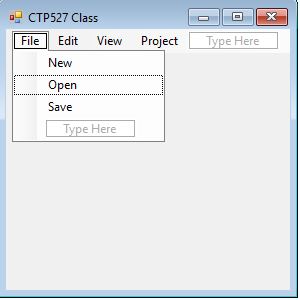